إجتماع فريق خبراء لمراجعة مسودة التقرير العربي الموحد 
حول تنفيذ منهاج عمل بيجين بعد ثلاثين عاماً
3- 4 أيلول/سبتمبر 2024
فندق الفيرمونت– عمان، الأردن
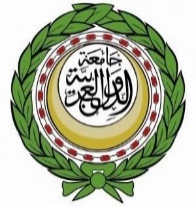 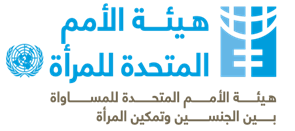 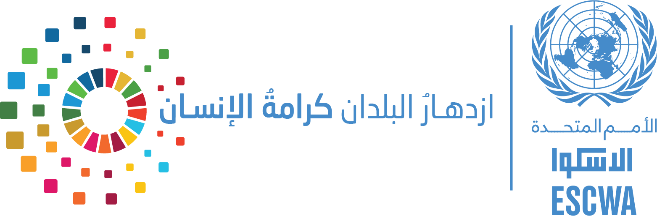 دكتور ماجد عثمان
مستشار رئيسي لإعداد التقرير العربي
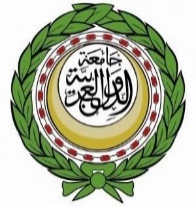 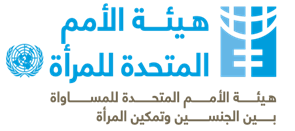 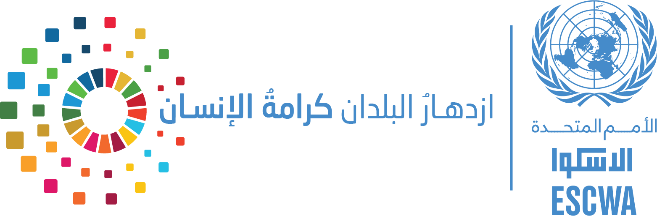 مقدمة
يعرض التقرير الاتجاه الإقليمي للتقدم المحرز في تمكين النساء والفتيات في الدول العربية خلال السنوات الخمس الماضية على كل مجال من مجالات الاهتمام الحاسمة الاثني عشر لمنهاج بيجين والتي تم تجميعها في ستة ابعاد شاملة تسلط الضوء على مواطن الالتقاء بين إعلان ومنهاج عمل بيجين وأجندة 2030 وأهداف التنمية المستدامة. 
التقرير لا يهدف إلى تجميع للتقارير الوطنية وحصر إنجازات الدول ولكن يهدف التقرير إلى إلقاء الضوء على التطورات على المستوى الإقليمي ككل وإلى رصد التوجهات الإقليمية العامة في مجال المساواة بين الجنسين.
كشفت التقارير الوطنية للدول العربية عن إنجازات جوهرية في بعض المجالات بينما ظلت بعض المجالات الأخرى في حاجة إلى مزيد من الاهتمام في السنوات القادمة، كما كشفت التقارير عن تفاوتات بين الدول في درجة التقدم المحرز، ويُلقي التحدي الماثل أمام الدول التي تعاني من الصراعات بظلاله على النساء والفتيات بشكل أكثر حدة.
التقدم المحرز في تمكين المرأة في المنطقة العربية
أولاً: التنمية الشاملة والرخاء المشترك والعمل اللائق
ثانياً: القضاء على الفقر والحماية الاجتماعية والخدمات الاجتماعية
ثالثاً: التحرر من العنف والوصم والقوالب النمطية
رابعاً: المشاركة والمساءلة والمؤسسات المراعية لمنظور المساواة بين الجنسين 
خامساً: المجتمعات المسالمة التي لا يُهمّش فيها أحد
سادساً: الحفاظ على البيئة وحمايتها وإصلاحها
تجميع مجالات الاهتمام الحاسمة الواردة في منهاج عمل بيجين
أولاً: التنمية الشاملة والرخاء المشترك والعمل اللائق
قامت الدول العربية بمجموعة من الإجراءات خلال السنوات الخمس الماضية لتعزيز المساواة بين الجنسين في مجال العمل. على صعيد العمل، اجتمعت معظم البلاد العربية في الأعوام الماضية حول أولويات تشريعية مشتركة بهدف تعزيز حماية مشاركة المرأة في العمل، أبرزها: حظر التمييز على أساس الجنس، المساواة في الأجور، إزالة وتعديل القيود على عمل المرأة، رفع إجازة الأمومة مدفوعة الأجر، منح إجازة الأبوة/والدية، وتجريم التحرش الجنسي في مكان العمل.
فعمدت مجموعة من البلاد العربية إلى تكريس حظر التمييز على أساس الجنس في العمل لمل من شأنه المساس بتكافؤ الفرص في قوانينها، مثل الأردن في العام 2023، الإمارات في العام 2022، الكويت في العام 2021، والسعودية في العام 2020. وعدّلت كل من سلطنة عُمان والإمارات في العام 2023 قانون العمل، بحيث أصبح يحظر على صاحب العمل إنهاء علاقة العمل لعدة أسباب من بينها الجنس، أو الحمل، أو الولادة، أو الرضاعة. وكرّست الإمارات والجزائر في العام 2022، والبحرين في العام 2021، ومصر والسعودية في العام 2020، والأردن في العام 2019، مبدأ الإنصاف بالأجور أي المساواة في الأجر عن العمل ذي القيمة المتساوية. 
أقرّت بعض البلدان العربية تعديل وإزالة القيود الواردة في قانون العمل والتي تقيّد عمل المرأة ليلاً أو في صناعات أو مهن معينة مثل البحرين والأردن في العام 2023، الكويت والإمارات ومصر في العام 2021، والسعودية في العام 2020، بهدف تحقيق المزيد من المساواة بين الجنسين في مكان العمل.
سعت بعض الدولة العربية إلى تعديل تشريعاتها للاقتراب من تحقيق معايير منظمة العمل الدولية الخاصة بإجازة الأمومة المدفوعة الأجر، والبالغة 14 أسبوعاً98)  يوما(. على سبيل المثال:
	سلطنة عُمان (2023): إجازة الأمومة مدة 98  يوما بدلا عن 50 يوم. 
	فلسطين (2022): عدلّت قانون العمل لترفع إجازة الأمومة إلى 90 يوم. 
شهدت عدة دول اتجاه تشريعي جديد نسبياً نحو الاعتراف بدور الأب في رعاية أطفاله. 
سلطنة عمان (2023): إقرار منح إجازة الأبوة/والدية في القطاع الخاص (7 أيام) في العام 2023، الإمارات (5 أيام) في العام 2020، والأردن (3 أيام) في العام 2019. 
في القطاع الحكومي، فأقرّت بعض البلاد تعديل يمنح إجازة الأبوة لبضعة أيام مثل المغرب (15 يوم) في العام 2022، الأردن (4 أيام) في العام 2020، فلسطين (3 أيام) في العام 2022، الإمارات (5 أيام) في العام 2022.
وبشأن التحرش الجنسي في مكان العمل، في لبنان، تمّ إقرار قانون متعلق بالتحرش الجنسي وتأهيل ضحاياه في العام 2020، والذي تناول التحرش الجنسي في مكان العمل. أما في الكويت، فأصدر وزير التجارة قرار في العام 2021 يحظر فيه التحرش الجنسي في مكان العمل ويحيل تجريمه إلى القانون الجزائي تحت أحكام الجرائم المخلّة بالآداب.
وفيما يخصّ العاملات في المنازل، أصدرت تونس في العام 2021 قانون يتعلق بالعمل المنزلي، ويضمن الحق في العمل اللائق دون تمييز. كذلك، اعتمدت السعودية لائحة العمالة المنزلية في العام 2023، تضمنت تحديد ساعات العمل وأيام الراحة والإجازات والرعاية الصحية، بالإضافة الى الحماية من الاعتداء اللفظي أو الجسدي والتحرش الجنسي. في العام 2019، أدخلت الإمارات في تشريعاتها ضمانات للعمال المهاجرين وعمال المنازل بمن فيهم النساء وأزالت بعض القيود المفروضة على عملهم. 
والنسبة لتعزيز سياسات سوق العمل النشطة وإيجاد الوظائف المراعية لمنظور المساواة بين الجنسين من خلال التعليم، والتدريب، وتطوير المهارات، والإعانات، اتخذت عدة دول إجراءات لبناء القدرات التي تتيح للمرأة فرصاً أكبر في سوق العمل، اطلقت سلطنة عمان المبادرة الوطنية للكفاءات الرقمية "مكين" عام 2021م، وتهدف المبادرة إلى تأهيل الكفاءات الوطنية بالمهارات الرقمية الحديثة والأكثر طلباً للسوق لفتح فرص عمل جديدة، ورفد سوق العمل بكفاءات وطنية تتناسب مع التجدد المتسارع في بيئة الأعمال، وفي السعودية تم إطلاق برامج لتدريب وتأهيل النساء على المهارات الرقمية ومهارات المستقبل لسد الفجوة في سوق العمل من خلال إطلاق برامج تدريب في عدة مجالات تقنية حديثة وتقليدية وناشئة في مختلف مناطق المملكة، ونفذت سوريا برنامج "مساراتي" لإنشاء مراكز تدريب الشابات على المهارات الأساسية الضرورية لسوق العمل.
وبالنسبة لزيادة دور المرأة في القطاع الخاص حددت عدد من الدول العربية حصة إلزامية للنساء في مجالس إدارات الشركات المتداولة في سوق المال، وقد وضعت المغرب حصص الزامية طموحة لتصل النسبة إلى 40% عام 2027، وقامت الإمارات بإلزام الشركات المدرجة في أسواق المال بإتاحة الفرصة لتمثيل المرأة في مجالس الإدارة. وبالنسبة لزيادة نصيب المرأة من المناصب القيادية في المؤسسات العامة، طبقت المغرب مبدأ المناصفة في مجالس إدارات المؤسسات العامة، وأطلقت الكويت منصة "قياديات كويتيات نحو التغيير" تختص بجمع سجل بيانات يبرز قدرات القيادات النسائية تسهيلا لمتخذ القرار في مختلف القطاعات للوصول إلى زيادة عدد المناصب القيادية التي تشغلها امرأة. 
وبالإضافة الى الإجراءات أعلاه اتخذت بعض الدول إجراءات لكسر الحاجز الزجاجي الذي كان مانعاً لدخول النساء في مناصب سياسية وإدارية معينة. وعلى سبيل المثال تولت المرأة في تونس منصب رئيسة وزراء، وازدادت نسبة الإناث في مجالس وزراء وبرلمانات عدد كبير من الدول، كما ترأست إناث مناصب قيادية في المؤسسات العامة، وأحد النقلات الهامة تمثلت في التوسع في نسبة القاضيات في عدد من الدول، وعلى التوازي تولت المرأة وظيفة القضاء في عدد من الدول التي لم تكن تسمح بذلك، وتناولت التقارير الوطنية تفاصيل عديدة في هذا الصدد. وأحد النماذج البارزة في العالم العربي هو ما شهدته السعودية من صياغة سياسات وتشريعات متطورة خلال السنوات الخمس الماضية ترتب عليها إجراءات عملية متكاملة لتمكين المرأة وإحداث التوازن بين الجنسين. كما أطلقت سلطنة عمان مبادرة "تَسمو" لتطوير الكفاءات القيادية للمرأة العُمانية في عام 2024م، وتستهدف المبادرة المرأة التي تشغل وظيفة إشرافيه في القطاع الحكومي والخاص ومؤسسات المجتمع المدني.
وفي مجال تحفيز الشركات الخاصة على تحقيق المساواة بين الجنسين في بيئة العمل تطبق بعض الدول من ضمنها الأردن ومصر برنامج ختم المساواة بين الجنسين التابع لبرنامج الأمم المتحدة الإنمائي للاعتراف بالأداء الجيد للمنظمات الخاصة والعامة وتحقيق نتائج تحويلية للمساواة بين الجنسين، وتنظم المغرب جائزة للمساواة المهنية تهدف إلى تعزيز الممارسات الفضلى في المساواة المهنية داخل الشركات ومحاربة الصور النمطية المبنية على النوع ومكافأة الشركات التي تميزت في مجال المساواة بين المرأة والرجل. كما أطلقت السعودية مشروع وعي، الذي يهدف إلى زيادة المسؤولية الاجتماعية للقطاع الخاص لتحقيق التوازن بين الجنسين مع التركيز بصورة خاصة على بناء الحملات التوعوية والتسويقية والسياسات والاستراتيجيات التي تمكن القطاع الخاص وتساعده على تعزيز التوازن بين الجنسين.
وفي مجال الحوكمة، أطلق العراق خطة التمكين الاقتصادي للمرأة العراقية بهدف إزالة المعوقات وخلق فرص اقتصادية أكثر امامها إضافة إلى رفع مشاركة المرأة في سوق العمل في القطاع الخاص. واعتمد الأردن المؤشر الوطني المُركب لرصد ومتابعة المشاركة الاقتصاديّة للمرأة والذي يأخذ بعين الاعتبار النساء من ذوات الإعاقة. 
كما أطلقت الأردن مبادرة تحويل النساء العاملات من القطاع غير المنظّم للقطاع المنظّم عبر حوافز تشجيعيّة أهمها تحمّل جزء من كلفة الاشتراكات في الضمان الاجتماعي ولفترة زمنية محدّدة. هذا بالإضافة إلى مبادرة المرأة في الصناعات التحويليّة، ومبادرة إنشاء الحضانات المؤسسيّة وتطوير إطار وطنيّ للحضانات بالتعاون مع الوزارات ذات العلاقة والمجتمع المدني.
أولت بعض الدول اهتماماً خاصاً بالشمول المالي باعتباره أداة فاعلة للتمكين الاقتصادي للمرأة، وقد وضعت المغرب النساء والفتيات ضمن التوجهات الرئيسية للاستراتيجيات الخاصة بالشمول المالي من خلال التثقيف المالي وتقديم منتجات وخدمات جديدة تتكيف مع احتياجات النساء ووضع مؤشرات مستجيبة للنوع الاجتماعي لرصد الإنجازات في هذا المجال، كما قامت مصر بتطبيق عدة إجراءات أدت إلى رفع نسبة الشمول المالي بين الإناث بشكل ملحوظ.
ذكرت معظم الدول أنها قامت بتوسيع خدمات رعاية الأطفال أو تقديم الخدمات القائمة بأسعار أكثر يسراً. وجاء بعد ذلك توسيع نطاق الدعم للأشخاص الأكبر سناً والأشخاص ذوي الإعاقة وغيرهم ممن يحتاجون إلى أشكال مكثفة من الرعاية، وتأتي في  المرتبة التالية تقديم أو تعزيز إجازة الأمومة/الأبوة/الوالدية أو أي نوع آخر من الإجازات العائلية. وتجدر الإشارة إلى أنه لم تذكر أي دولة ضمن الإجراءات التي تم اتخاذها إدخال تغييرات قانونية فيما يتعلق بتقسيم الأصول الزوجية أو استحقاقات المعاش التقاعدي بعد الطلاق والتي تعترف بمساهمة المرأة غير مدفوعة الأجر في الأسرة أثناء الزواج.
ذكرت عشر دول أنها قامت بتعميم مراعاة منظور المساواة بين الجنسين في سياسات التحول الرقمي الوطنية. 
وجاء بعد ذلك طرح أو تعزيز برامج لزيادة مستوى المعرفة والمهارات الرقمية لدى النساء والفتيات (9 دول). 
قامت عدد من الدول بتوظيف تكنولوجيا الاتصالات والمعلومات للإسراع بجهود التمكين الاقتصادي للمرأة وعلى
 سبيل المثال مبادرة الأردن لمتجر المرأة الإلكتروني وتشمل الحصول على التطبيق وتصميم المتجر والرّبط بوسائل
 الدفع الإلكترونيّ وتطبيقات التوصيل مع إمكانيّة إضافة خاصيّة التسويق في أماكن محدّدة داخل الأردن أو خارجه.
إجراءات تقليص الفجوة الرقمية حسب الدول
إجراءات تقليص الفجوة الرقمية حسب الدول
شهدت عدة بلاد عربية تقدماً ملحوظاً في تمكين المرأة اقتصادياً وتعزيز مشاركتها في قطاع المال والأعمال، على سبيل المثال: 
إلزام البنوك وشركات التمويل والصرافة العاملة، بتطبيق المساواة بين الجنسين وعدم التمييز في المعاملات المصرفية والحصول على الائتمان بين عملائها [الإمارات – البحرين]. 
تمثيل المرأة في مجالس إدارة الشركات [الأردن – الإمارات – المغرب - مصر] 
الاعتراف باستقلالية المرأة عن الرجل في المجال الاقتصادي وحماية حقوقها، عن طريق فصل الذمة المالية للزوج المفلس عن الزوجة غير المفلسة من جهة، والاعتراف بأموال المرأة من جهة أخرى [لبنان].
ثانياً: القضاء على الفقر والحماية الاجتماعية والخدمات الاجتماعية
الحد من / القضاء على الفقر بين النساء والفتيات
نفذ عدد من الدول العربية برامج الدعم النقدي المشروط التي تهدف إلى ربط الدعم النقدي للأسر الفقيرة بالتزام الأسرة بتعليم بناتها والانتظام في برامج الرعاية الصحية، وعلى سبيل المثال: برنامج تكافل وكرامة في مصر، برنامج الدعم النقدي في الأردن، برنامج الدعم النقدي في البحرين، برنامج حساب المواطن في السعودية.
وسعت بعض الدول العربية إلى تحقيق المساواة بين الجنسين وتعزيز دور المرأة الفعّال في تنمية المجتمع. على سبيل المثال، عدلّت سلطنة عُمان قانون الأراضي في العام 2021، بحيث منحت المرأة الحقوق نفسها على قدم المساواة مع الرجل في تملك الأراضي الحكومية السكنية. كذلك، أصدر المغرب قانون في العام 2019 ينصّ على مبدأ المساواة بين النساء والرجال في الانتفاع بأملاك الجماعات السُلالية التي ينتمون إليها. وبهدف تعزيز الأهلية القانونية للمرأة، عدّلت سوريا في العام 2021 قانون الأحوال الشخصية حيث بات يجيز للمرأة الحق في التقدم بالحصول على جواز السفر وبطاقة شخصية (بطاقة هوية) بدون أي شرط أو قيود خاصة، دون تمييز مع الرجل.
ذكرت أغلبية الدول أنها قامت بتعزيز وصول النساء الفقيرات إلى العمل اللائق من خلال سياسات سوق العمل النشطة (مثل التدريب على العمل، والمهارات، وإعانات التشغيل، وما إلى ذلك). وهناك عدد كبير من الإجراءات التي تم اتخاذها في الدول العربية خلال السنوات الخمس الماضية من أجل الحد من الفقر بين النساء والفتيات، وفيما يلي بعض الأمثلة لإجراءات نفذتها الجزائر:
إطلاق برنامج وطني لتشجيع المرأة المنتجة لاسيما الماكثة بالبيت والمرأة الريفية على الانخراط في مسار الإنتاج الوطني. 
مساندة المشاريع المبتكرة والمؤسسات الناشئة والحاضنات ذات الصلة بالصيد البحري وتشجيع النساء على الاستثمار في هذا المجال من خلال وضع آليات الدعم التقني، وأدوات التمويل الرامية إلى خلق مشاريع خاصة بالمرأة لتعزيز دورها في الحياة الاقتصادية، كما تم إنشاء خمس جمعيات نسوية في ترقية مهنة الصيد البحري. 
إنجاز مشروع "تعزيز قدرات النساء الريفيات في مجال الزراعة وتحويل منتجات الأشجار المثمرة في المناطق الهشة" وذلك لنشر تطبيقات الطاقة المتجددة صغيرة السعة في المناطق الريفية.
في فلسطين، تم تطوير موقع لاستقطاب المبادرات الاقتصادية " oilinitiatives.ps   ومنصة التسويق الالكتروني  (E-SOUQ) بالإضافة الى إطلاق برامج توعوية للنساء المزارعات وتدريبهن على استخدام التكنولوجيا في الزراعة العضوية والزراعة الآمنة والزراعة الحافظة. 
قامت البحرين بتنفيذ مبادرة صادرات المرأة البحرينية بهدف دعم المشروعات المملوكة للبحرانيات نحو التصدير وتعزيز مشاركتهن في الاقتصاد العالمي.
في مجال الحفاظ على حقوق المرأة صدر في فلسطين قرار للتسريع من إجراءات حصول المرأة على الميراث، وفي مصر صدر قانون يجرم منع الميراث عن المرأة.
وفيما يتصل بدعم أنشطة تطوير ريادة المرأة في مجال الأعمال والمشاريع والوصول إلى الأسواق، أطلقت البحرين النسخة الثانية من محفظة تنمية المرأة البحرينية للنشاط التجاري – "ريادات" حيث تم توسيع نطاق حلول المحفظة لتغطي احتياجات المؤسسات والمشروعات بمختلف أحجامها من خلال حلول تمويلية مرنة، مع التركيز على دعم القطاعات الاقتصادية الواعدة والمبتكرة، كما توفر مسارات متعددة للدعم للمؤسسات الجديدة والقائمة حيث تقدم المحفظة دعم يصل إلى 50% من أرباح القرض للمساعدة في إدارة التدفقات النقدية، إضافة إلى توفير خدمة استشارية لتحسين عمل وجودة المؤسسات، مع امتداد فترة سداد الدعم تصل إلى سبع سنوات بحسب نوع الدعم. 
وتلا ذلك إدخال أو تعزيز برامج الحماية الاجتماعية للنساء والفتيات (مثل التحويلات النقدية للنساء اللاتي لديهن أطفال، وخطط ضمان الأشغال العامة/التوظيف للنساء في سن العمل، ومعاشات كبيرات السن). وعلى سبيل المثال، يستهدف المغرب تعزيز برامج الحماية الاجتماعية للنساء والفتيات من خلال "صندوق دعم الحماية الاجتماعية والتماسك الاجتماعي" الذي يمول برامج نظام المساعدة الطبية وبرنامج دعم الأشخاص ذوي الاحتياجات الخاصة، وبرنامج الدعم المباشر للنساء الأرامل في وضعية هشة.
تحسين الوصول إلى الحماية الاجتماعيّة للنّساء والفتيات
على صعيد الحماية الاجتماعية: أقرّت السعودية قانونيين، الأول يتعلق بنظام حقوق الأشخاص ذوي الإعاقة (2023)، والثاني يتعلق بنظام حقوق كبير السن ورعايته لعام 2022. لبنان: إلغاء شرط ربط الاستفادة من تعويضات الأمومة بانتساب المضمونة إلى الضمان قبل 10 أشهر، بالإضافة إلى زيادة تعويض الأمومة لتغطية الأجر الكامل للمضمونة خلال الأسابيع العشر التي تقع خلال فترة الولادة بدلاً من ثلثي الأجر في العام 2023. سلطنة عُمان: تمّ تغطية حقوق المرأة بشكل خاص في معظم منافع الحماية الاجتماعية التي ينصّ عليها القانون (الأرملة، المطلقة، النساء من ذوي الإعاقة) وفي جميع برامج التأمين الاجتماعي (تأمين كبار السن، العجز والوفاة، تأمين إجازات الأمومة، تأمين الأمان الوظيفي، وغيرها) في العام 2023. الإمارات: تعديل قانون تنظيم علاقات العمل في العام 2023 بشكل ينصّ الآن على حماية الأمومة ومن ضمنها حق المرأة في الحصول على إجازة الوضع وإجازات إضافية في حال إصابتها بأي مرض يتعلق بالحمل أو الولادة. 
العاملات في القطاع الزراعي: أصدر الأردن في العام 2021 نظام عمال الزراعة الذي بات يحيل عمال الزراعة إلى قانون العمل في كل ما لم يرد عليه نص في النظام، وبالتحديد بكل ما يتعلق بحمايتهم الاجتماعية، بشكل أصبح قانون العمل يشملهم.
جهود في الحدّ من التمييز بين المرأة والرجل لجهة سنّ التقاعد، على الوجه الخصوص في البحرين حيث تمّ تعديل الأحكام المتعلقة بسن التقاعد في القطاع الحكومي في العام 2022، فتمنح الآن الرجل والمرأة على حدّ سواء الحق في الاستمرار بالعمل حتى سنّ ال 65 بعد بلوغ سن التقاعد الاعتيادي. 
التساوي بين النساء والرجال في منح المعاشات التقاعدية: عدّلت فلسطين قانون التقاعد في العام 2022، حيث بات يجيز للمرأة توريث راتبها التقاعدي لمورثيها اسوةً بالرجل. عدلّت الكويت قانون المساعدات العامة في العام 2021 لضمان حق المرأة من ذوي الأوضاع الصعبة غير القادرين على العمل من العاجزين في المجتمع بالحصول على المساعدات المالية.
وتشير تقارير الدول العربية إلى أن معظم الدول قامت بتقديم تحويلات نقدية للأسر التي لديها أطفال والتي تعطي الأولوية للنساء بصفتهن مستفيدات (مثل بدلات إعالة الأطفال والعلاوات العائلية والتحويلات النقدية المشروطة أو غير المشروطة)، كما قامت غالبية الدول بتقديم أو تعزيز الحماية الاجتماعية للنساء في سن العمل (مثل إعانات البطالة وبرامج الأشغال العامة والمساعدة الاجتماعية)؛ وتحسين سبل الحصول على الحماية الاجتماعية للنساء المهمشات. وباستعراض الإجراءات التي اتخذتها الدول نشير إلى ما قام به لبنان بإطلاق الاستراتيجية الوطنية للحماية الاجتماعية في العام ٢٠٢٤ والتي تهدف إلى إقامة نظام مستدام قائم على الحقوق يستجيب للصدمات، وتوفير الوصول المالي إلى الخدمات، وتعزيز الرعاية الاجتماعية، وتوفير المساعدات الاجتماعية والتأمين، وتعزيز التكامل الاقتصادي، مع ضمان العدالة والمساواة بين الجنسين دون أي تمييز. وحرصاً على تحقيق الحماية للنساء والفتيات في المجال العام أصدرت مصر مدونة لتعزيز التنقل الآمن للمرأة.
تحسين النّتائج الصّحّيّة للنّساء والفتيات
قامت معظم الدول بتعزيز حصول النساء على خدمات صحية من خلال توسيع نطاق التغطية الصحية الشاملة أو خدمات الصحة العامة؛ و/أو بتوسيع خدمات صحية محددة للنساء والفتيات، بما في ذلك خدمات الصحة الجنسية والإنجابية، وخدمات صحة الأم، وخدمات فيروس نقص المناعة البشرية. وقد حققت معظم الدول العربية تقدماً في كثير من الأهداف الصحية وتمكن عدد من الدول العربية من تقديم الخدمات الصحية بمستوى عال من الجودة. خلال السنوات الخمس الأخيرة تمت عدة إجراءات لتحسين المنظومة الصحية سواء على جانب الوقاية أو العلاج، 
السعودية 2024 أصدرت وثيقة الحقوق تنص على حق المرأة في الحصول على المشورة الصحية والشرعية بشأن تنظيم الإنجاب وخدمات منع الحمل. الإمارات (2019) تم إقرار قانون الصحة العامة الذي يضمن حق المرأة في الصحة وبالتحديد كبار المواطنين. الأردن أصدر نظام رعاية المسنين الذي يؤمن رعاية النساء الأكبر سنا. 
وفي سوريا تم إطلاق "الاستراتيجية الوطنية لصحة النساء والمراهقين والأطفال للأعوام 2022-2025". 
تقديم المشورة والارشاد النفسي للفتيات المقبلات على الزواج بشأن الامراض الوراثية والصحة الإنجابية والجنسية وغيرها وتشمل قائمة الدول المهتمة بالفحص قبل الزواج الإمارات وعمان. 
قامت عدد من الدول بتنفيذ مشروعات من شأنها زيادة عدالة المنظومة الصحية ففي العراق نص قانون الضمان الصحي الصادر عام 2020 على إعفاء الإناث من غير الموظفات، والمتقاعدات اللواتي تجاوزت أعمارهن 55 سنة وذوات الاحتياجات الخاصة من دفع بدلات الاشتراك، وأطلقت مصر برنامج الصحة الوقائية 100 مليون صحة الذي يقدم خدمات الكشف المبكر عن الأمراض وخدمات صحة الأم والطفل.
تحسين نتائج ومهارات تعليم النساء والفتيات
 وتتناول المجموعة الرابعة من الإجراءات تلك الخاصة بتحسين نتائج ومهارات تعليم النساء والفتيات. وتبين التقارير الوطنية أن أكثر الإجراءات تداولا في هذا المجال تتضمن اتخاذ تدابير لزيادة فرص وصول الفتيات إلى التعليم الابتدائي والثانوي ومواصلة دراستهن واستكمالها. كما قامت غالبية الدول بتذليل العقبات التي تحول دون نجاح النساء والفتيات في الانتقال من المدرسة إلى العمل. بالإضافة الى تعزيز المناهج التعليمية لزيادة مراعاة منظور المساواة بين الجنسين والقضاء على التحيز في مستويات التعليم كافة.
ثالثاً التحرر من العنف والوصم والقوالب النمطية
أشكال العنف ضد النساء والفتيات ذات الأولوية
العنف المنزلي الذي يرتكبه أفراد آخرون في العائلة أو الأسرة المعيشية 
التحرش الجنسي والعنف في الأماكن العامة، وفي البيئات التعليمية وأماكن العمل
العنف ضد النساء والفتيات الذي تيسّره التكنولوجيا زواج القاصرات والزواج القسري
الاتجار بالنساء والفتيات
الإجراءات والاستراتيجيات للتصدي للعنف ضد النساء والفتيات
وفقا لما ورد في تقارير الدول، فقد توافقت الدول العربية على التصدي للعنف ضد النساء والفتيات من خلال المدخل التشريعي بتقديم أو بتعزيز قوانين مناهضة العنف ضد المرأة، وتطبيقها وتنفيذها، ويتسق ذلك مع تحليل البيئة القانونية في الدول العربية والذي جاء مفصلاً في القسم الأول من التقرير. وبالإضافة إلى النهج التشريعي، فقد عملت الدول العربية خلال السنوات الخمس الماضية على تقديم خطط عمل وطنية أو تحديثها أو توسيعها بشأن إنهاء العنف ضد النساء والفتيات، كما عملت على تقديم أو تعزيز الخدمات المقدمة للناجيات من العنف (مثل الملاجئ، وخطوط المساعدة، والخدمات الصحية المخصصة، والخدمات القانونية، وخدمات العدالة، والمشورة، والإسكان، وإعادة التأهيل الاجتماعي والاقتصادي). واستجابة لسؤال حول الإجراءات المحددة التي اتخذتها الدول، جاء "تمكين النساء والفتيات لتعزيز استقلالهن الاقتصادي وحصولهن على الموارد، وتعزيز التكافؤ في العلاقات داخل الأسر والمجتمعات المحلية والمجتمع" على قمة قائمة الإجراءات المتخذة في الدول العربية يليها "التخفيف من وطأة الفقر من خلال تدخلات تستهدف المرأة أو الأسرة"، ثم "تهيئة بيئات آمنة بما في ذلك المدارس وأماكن العمل والأماكن العامة".
تشير تقارير الدول العربية إلى أن التصدي للعنف ضد النساء والفتيات حظي باهتمام كبير وأن التدخلات التي شهدتها السنوات الخمس الماضية كانت متنوعة. فعلى صعيد التشريع، سنت مجموعة من الدول العربية قوانين وتشريعات وطنية لتهيئة بيئة مواتية للنهوض بأوضاع المرأة. على سبيل المثال، تمّ إقرار قوانين لمكافحة العنف الأسري في كل من الكويت (2020) والإمارات العربية المتحدة (2019). وفي تونس (2021)، صدر قانون يتعلق بالعمل المنزلي ويضمن العمل اللائق دون تمييز. أما في الجزائر (2020)، تمّ إقرار القانون المتعلق بالوقاية من التمييز وخطاب الكراهية ومكافحتهما، والذي يتضمن إنشاء المرصد الوطني للوقاية من التمييز وخطاب الكراهية. كذلك، أصدرت سوريا (2021) قانون متضمن حماية حقوق الطفل الذي أكدّ على مبدأ مصلحة الطفل الفضلى وعلى عدم التمييز في القانون والمعاملة بين الأطفال ذكراً أم أنثى وقامت الدول، بإلغاء عددٍ من المواد المتصلة بما يسمى جرائم الشرف، أو المواد التي تتيح الإفلات من العقاب بالزواج من ضحية الاعتداء الجنسي في البحرين، الإمارات وسوريا.
أولت الدول العربية قضية الحماية من العنف أهمية خاصَّة، فأقرّت أو عدّلت قوانين تحمي المرأة من العنف. وقد اُعتمد نهجين في هذا الشأن، بعض الدول اختارت تعديل قانون العقوبات لمكافحة العنف المرتكب ضد النساء، بينما دول أخرى أصدرت قوانين خاصة بالحماية من العنف الأسري أو المنزلي. وقد أصدرت كلٍ من الإمارات في العام 2019، والكويت ولبنان في العام 2020، قانون لمكافحة العنف الأسري. كذلك، اعتمدت جيبوتي قانون خاص بحماية الأطفال والنساء في العام 2020. أما في الأردن، بهدف رفع نسبة الإفصاح عن العنف الأسري بحسب ما ورد في التقرير، تمّ تعديل قانون العقوبات في العام 2022، بحيث تمّ توسيع أنواع بدائل العقوبات السالبة للحرية في الجرائم البسيطة (الجنح) في إطار الأسرة لتشمل وفق نظام وآليات تنفيذ محددة: الخدمة المجتمعية، المراقبة الالكترونية، وحظر ارتياد المحكوم عليه أماكن محددة. من جانبها، اعتمدت الكويت تعديلات بشأن قانون المساعدات للبنت غير المتأهلة في العام2021 ، حيث تم إضافة شريحة جديدة من النساء والفتيات المعنفات اللواتي يحتجن إلى المساعدة من ضمن فئة الفتيات أو البنات غير المتزوجة التي تعاني من التصدع الأسري مثل حالة وفاة الأب أو تفكك أسري. وبخطوة بالغة الأهمية، ألغت الإمارات في العام 2021، النصوص في قانون الجرائم والعقوبات التي تنصّ على عقوبات بدنية مثل الجلد والرجم.
وبشأن التحرش الجنسي، أصدر لبنان قانون حول تجريم التحرش الجنسي وتأهيل ضحاياه في العام 2020. أما الإمارات، فأقرّت تعديلات على قانون العقوبات في العام 2019 والعام 2021، حيث أصبح يجرّم التحرش الجنسي من جهة، ومن جهة ثانية بات يعاقب بشكلٍ عام على المساس بجسم الإنسان وأي نوع من أنواع العنف والأذى. وفي العراق، تمّ إقرار قانون الناجيات الأيزيديات في العام 2021، ويهدف إلى تعويض الناجيات مادياً ومعنوياً، كما يُعنى بجرائم العنف الجنسي المرتكب أثناء النزاع. أما في مصر، تمّ إضافة مادة إلى قانون الإجراءات الجنائية تنصّ على الحفاظ على سرية بيانات المجني عليه في الجرائم الجنسية مثل التحرش، في العام 2020. 
وبهدف تعزيز حماية المرأة من العنف والحدّ من الإفلات والعقاب وإرساء المساءلة، ألغت كل من البحرين في العام 2023، والإمارات في العام 2020، المادة المنصوص عنها في قانون العقوبات والتي كانت تعفي المغتصب من العقوبة في حال الزواج من الضحية. وفي الاتجاه نفسه، ألغت سوريا في العام 2020، النص في قانون العقوبات الذي كان يمنح عذراً مخففاً لمرتكب جريمة الشرف، وأصبح الفاعل بعاقب بعقوبة جريمة القتل. ومن جانبه، شدّد السودان في العام 2020 عقوبة الاغتصاب المنصوص عنها في قانون العقوبات لتصبح السجن المؤبد.
وفيما يتعلق لمنع الإتجار بالبشر، عدّل الأردن في العام 2021 قانون منع الإتجار بالبشر، حيث بات يوفر الحماية القانونية للضحايا ويشدّد العقوبات على مرتكبي تلك الجرائم خاصة إذا كانت الضحية امرأة أو طفل، كما وأنشأ محكمة خاصة تنظر بقضايا الإتجار بالبشر. بالإضافة إلى ذلك، أقرّ الأردن في العام 2022 قانون حقوق الطفل الذي يحظر تعريض الطفل للعنف وإساءة المعاملة أو الاستغلال بكافة أشكاله (الاقتصادي أو الجنسي) أو أي شكل من أشكال الاتجار بالبشر. كذلك، أقرّت فلسطين في العام 2022 تعديل قانون الطفل الفلسطيني الذي بات يجرّم الاستغلال الجنسي للأطفال إلى جانب الاستغلال الاقتصادي. بدورها، أقرّت الجزائر القانون المتعلق بالوقاية من الإتجار بالبشر ومكافحته. وشدّد السودان في العام 2021 عقوبة الإتجار بالنساء والأطفال لتصلّ العقوبة القصوى للإعدام. من جانبها، أقرّت سوريا في العام 2021 قانون حقوق الطفل الذي يؤكد على حق الطفل في الحماية والأمن الشخصي لمكافحة التجنيد والإتجار.
وبشأن تجريم تشويه الأعضاء التناسلية للإناث، أقرّ السودان في العام 2021 أحكام تجرّم تلك الممارسة بموجب القانون الجنائي. أما سلطنة عُمان، فأصدرت في العام 2019، لائحة تنفيذية لقانون الطفل التي تحدد وتجرّم الممارسات الضارة بصحة الطفل، ومن ضمنها تشويه الأعضاء التناسلية بأي طريقة كانت. وعدّلت مصر في العام 2019، بعض أحكام قانون العقوبات المتعلقة بختان الإناث بهدف تغليظ العقوبة، كما حذفت أي إشارة إلى استخدام المبرر الطبي.
أصدرت وزارة الصحة في الإمارات مؤخراً في العام 2024، قرار يسمح الإجهاض في حالات جديدة وهي التالية: إذا كان الحمل نتيجة مواقعة أنثى كرهاً أو بغير رضاها أو بإرادة لا يعتدّ بها، إذا كان المتسبب في الحمل من أصول المرأة أو من محارمها، وبناءً على طلب الزوجين وبعد موافقة اللجنة. على أن يتمّ إثبات الحالة الأولى والثانية بموجب تقرير رسمي صادر عن النيابة العامة المختصة في الدولة. أما العراق، أجاز الإجهاض في حال إصابة الجنين بمرض خطير يشكل خطورة على حياة المرأة الحامل، شرط الحصول على موافقة الزوج وقرار اللجنة المتخصصة.
لا تزال جهود الدول العربية ضئيلة في مجال العنف الناتج عن الجرائم الالكترونية. على سبيل المثال، أصدر كلٍ من الأردن في العام 2023، والإمارات في العام 2021، قانون الجرائم الالكترونية. ويعاقبان على كل الأفعال المرتكبة بشأن الاتجار بالبشر والدعارة والفجور. ولكنهما قانونين ذات طابع عام، لا يتمحورا بشكل خاص حول العنف المرتكب ضد النساء والفتيات في العالم الرقمي أو الافتراضي. كذلك، أصدرت سوريا في العام2022  قانون مكافحة الجرائم المعلوماتية. إلا أنه يتداخل مع أحكام وجرائم واردة في قوانين أخرى وبالتحديد قانون العقوبات، كما يضيف الغموض في تطبيق القوانين ويؤدي بالتالي إلى المزيد من قمع حرية التعبير التي قد تطال المرأة.
استحدثت البحرين مكتب حماية الأسرة والطفل بهدف تبني مسار مستقل من التدابير والإجراءات القانونية المتبعة حيال الوقائع المتعلقة بالأسرة والطفل ومباشرة توفير الحماية الفورية لهما وتحقيق الاطمئنان الشعور بالأمان النفسي من خلال توفير البيئة الملائمة لطبيعة الأسرة والطفل أثناء ارتيادهم للمديريات الأمنية. ومن أجل القيام بتدخلات مبنية على القرائن،
قامت الأردن في العام 2023 بإجراء دراسة وطنية لتقدير التكلفة الاقتصادية للعنف ضد المرأة هدفت لتقدير التكلفة المترتبة على الناجيات نتيجة تعرضهن للعنف وتكلفة الخدمات المقدمة من الجهات الحكومية وغير الحكومية المتعلقة بالرعاية الصحية، والخدمات الاجتماعية لإنفاذ القانون والمقاضاة في مجال العنف ضد المرأة، ستدعم هذه الدراسة السياسات الواجب اتخاذها للاستجابة والوقاية من ظاهرة العنف ضد المرأة، وتوجيه الموارد بشكل أفضل لتحسين الاستجابة بالتركيز على الوقاية، للمساهمة في الحد من حالات العنف.  وانشأت تونس المرصد الوطني لمقاومة العنف ضد المرأة في العام 2020 كما أنشأت مصر في العام 2019 الوحدة المجمعة لحماية المرأة من العنف تتبع مجلس الوزراء وتهدف إلى تلقي الشكاوى المتعلقة بقضايا العنف ضد المرأة.
كما انتشرت الخطوط الساخنة للإبلاغ عن العنف ضد النساء والفتيات في معظم الدول العربية، إلا أن أحد الممارسات الفضلى تطبق في الإمارات من خلال نظام صون الإلكتروني والذي لا يقتصر على التعامل مع حالات العنف بعد حدوثها، إنما يحاول وقاية الأسرة والمجتمع من حدوثها، حيث يهدف هذا النظام الالكتروني إلى الكشف المبكر عن حالات الإساءة المحتمل حدوثها لأي من أفراد الأسرة، بخاصة المرأة والطفل لدعم جودة الحياة لكافة أفرادها، حيث يحقق التوعية والوقاية والعلاج في آن معا من خلال أربع مكونات هي: 1) الكشف عن الإساءة المحتملة بحق الشخص، حيث يقوم النظام من خلال العمليات التحليلية التقنية المتضمنة به بإشعار الشخص بالحالة التي هو عليها، بالاعتماد على ثلاثة ألوان (الأخضر – البرتقالي – الأحمر) حيث يعطي كل منهم مدلولا على حالة المفحوص. 2) التشريعات والقوانين ذات الصلة بالشأن الأسري. 3) فيديوهات توعوية تمنح المعلومات الهامة المتعلقة بتجنب العنف الأسري. 4) دليل حماية الأسرة.
ومن التجارب الفضلى لحماية المرأة والأطفال في حالة حدوث طلاق بين الزوجين، أنشأت الجزائر صندوق للنفقة وأصدرت قانون في 2024 لضمان حصول المطلقات والأبناء على النفقة المقررة مع إنشاء مكتباً لدى الجهات القضائية يتولى استلام طلبات الاستفادة من النفقة ومتابعة تنفيذ الأحكام ذات الصلة، كما أطلقت تونس برنامج وطني جديد "صامدة للتّمكين الاقتصادي للنّساء ضحايا العنف الزّوجي والمهدّدات به"، ليجمعَ بين التّمكين الاقتصادي وحماية النّساء ضحايا العنف. ويرتكز البرنامج على توفير موارد رزق لفائدة النّساء والفتيات ضحايا العنف تساعدهنّ على دعم الاستقلاليّة الماليّة والرّفع من فرص إدماجهنّ في الحياة النّشطة والحركة الاقتصاديّة.
ولنشر ثقافة نبذ العنف الموجه ضد النساء والفتيات تحتفل معظم الدول العربية بحملة 16 يوم لمناهضة العنف ضد المرأة وتتنوع المبادرات من دولة لأخرى وتأخذ أشكال متنوعة منها التظاهرات الثقافية والفنية والرياضية وتتوجه لمختلف شرائح المجتمع لاسيما الشباب بهدف إحداث تغيير في الأعراف السائدة التي تتسامح مع ممارسة العنف ضد النساء والفتيات بأنواعه.
توافقت الدول العربية على التصدي للعنف ضد النساء والفتيات الذي تيسره التكنولوجيا من خلال تقديم أو تعزيز التشريعات والأحكام التنظيمية. كما أن عدد كبير من الدول عملت على تنفيذ مبادرات لرفع مستوى الوعي تستهدف عامة الناس وبيئات التعليم لتوعية الشباب ومقدمي الرعاية والمعلمين بالسلوك الأخلاقي والمسؤول عبر الإنترنت. وقد أستحدثت تونس فرقة للبحث في جرائم تكنولوجيا الاتصال لتقوم بالبحث في هذه الجرائم والمرتكبة ضدّ الأطفال والرّشّد والنّساء. هذا وقد تمّ تهيئة الفضاءات والعمل على تحسين جودة الخدمات المقدّمة وتهيئة أربع فرق مختصّة بالبحث في جرائم العنف ضدّ المرأة والطّفل لتصبح فرقا نموذجيّة تستجيب للمواصفات والمعايير الدّوليّة وتمكين جُلّ الفرق من وسائل نقل خاصّة، بنسبة 75% وتعمل على استكمال توفير هذه الوسائل لبقيّة الفرق وتجهيز كلّ الفرق المختصّة بتجهيزات سمعيّة بصريّة لسماع الأطفال ضحايا العنف الجنسيّ عملا بمقتضيات الفصل 29 من نفس القانون. وفي فلسطين، أطلقت وزارة شؤون المرأة وبالتنسيق مع الشركاء المرصد الوطني الالكتروني للعنف ضد المرأة. كما أطلقت المغرب الحملة الوطنية لوقف العنف ضد النساء والفتيات حول موضوع مخاطر العنف الرقمي على النساء والفتيات تحت شعار "جميعا من أجل فضاء رقمي مسؤول وآمن للنساء والفتيات" وذلك لتسليط الضوء على حجم الظاهرة وسبل الوقاية منها وتعزيزاً لفرص التعايش والتنشئة على أساس المساواة والتعاون بين الجنسين. وصاحب ذلك إطلاق المغرب منصة "كلنا معك" للاستماع ودعم وتوجيه النساء والفتيات في وضعية هشة وهي منصة هاتفية لاستقبال اتصالات النساء ضحايا العنف وتهدف المنصة إلى استقبال طلبات الدعم والتوجيه في مجال التشغيل والتدريب المهني و المشاريع المدرة للداخل على المستوى المحلي والجهوي لجميع النساء.
أشارت بعض الدول إلى شراكات فيما بين الحكومات والمنظمات النسائية للتصدي للعنف ضد النساء والفتيات، في المغرب، تخصص القطاعات الحكومية، ضمن ميزانياتها السنوية، حيزا لبرنامج الشراكة مع الجمعيات، يتم من خلاله تقديم الدعم لفائدة الجمعيات الحاملة للمشاريع والعاملة في مختلف مجالات تدخلها، بما فيها النهوض بحقوق النساء، وتعزيز المساواة بين الجنسين، ومحاربة جميع أشكال العنف والتمييز ضد المرأة. وفي مجال تعزيز تقديم الخدمات في مجال التكفل بالنساء ضحايا العنف، يتم منح دعم مالي للمشاريع التي تروم إحداث أو تطوير مراكز الاستماع والتوجيه للنساء ضحايا العنف، مع الحرص على توفير هذه الخدمات بالمناطق الريفية. وتتميز الشراكة مع الجمعيات العاملة في مجال محاربة العنف ضد النساء، باعتماد مقاربة منح دعم يمتد على 3 سنوات بدلا من سنة واحدة، لضمان استمرارية الخدمات التي تقدمها هذه المراكز لفائدة النساء ضحايا العنف. وفي لبنان، تساهم وزارة الشؤون الاجتماعية عبر إبرام عقود سنوية مع جمعيات تُعنى باستقبال وإيواء و متابعة و تأهيل النساء المعنفات والمعرضات للخطر. وخلال الأعوام الأربع الماضية (من 2019 ولغاية العام 2023)، شكلت الميزانية المخصّصة لهذه الجمعيات ما يقدّر بحوالي 20% إلى 23% من مجموع موازنة دائرة الرعاية الإجتماعية المتخصصة.
لمعالجة التحيز ضد المرأة في وسائل الإعلام قامت معظم الدول العربية بتوفير التدريب للإعلاميين للتشجيع على إنشاء الصور غير النمطية والمتوازنة والمتنوعة للنساء والفتيات في وسائل الإعلام واستخدامها، بما في ذلك وسائل التواصل الاجتماعي؛ كما قامت معظم الدول بتعزيز مشاركة وقيادة النساء في وسائل الإعلام. كما قامت أغلبية الدول بسَنّ إصلاحات قانونية وتعزيزها وإنفاذها لمكافحة التمييز و/أو التحيز على أساس الجنس في وسائل الإعلام، بما في ذلك وسائل التواصل الاجتماعي. وقامت الدول العربية بدرجة أقل بإدخال لوائح ملزمة لوسائل الإعلام، بما في ذلك للإعلان؛ وبدعم صناعة الإعلام لتطوير مدونات قواعد سلوك طوعية؛ وبتعزيز خدمات حماية المستهلك لتلقي الشكاوى المتعلقة بمحتوى الوسائط أو التمييز/التحيز القائم على نوع الجنس في وسائل الإعلام ومراجعتها. فيما يتعلق بصورة المرأة في الإعلام، أقرّت الجزائر في العام 2023 قانون يتعلق بالإعلام ينصّ على منع نشر أو بث أي خطاب الكراهية والتمييز أو أي انتهاك لحقوق الطفل أو المساس بصورة المرأة وشرفها وكرامتها.
تشير تقارير الدول إلى قناعة بأن معالجة التحيز ضد المرأة في وسائل الإعلام هو أحد المداخل لتغيير الأعراف الاجتماعية السائدة. وقد حرصت عمان من خلال جمعية الصحفيين العُمانية على تمكين المرأة للقيام بدورها الإعلامي حيث أنشأت لجنة خاصة باسم "لجنة شؤون الصحفيات" تعمل على إعداد برامج التأهيل والتدريب لبناء قدراتها الذاتية والمهارية، وقد نُفذ منتدى صحافة المرأة العُمانية بهدف تسليط الضوء على دور المرأة في قطاع الصحافة والإعلام، كما تم تدشين مبادرة "ويكي نساء عُمانيات" بعام 2021م، وتهدف هذه المبادرة إلى إثراء المحتوى الرقمي للنساء العمانيات المؤثرات في مجالات الثقافة والتعليم والمجتمع والسياسة والابتكار، من خلال رفع تمثيلهن الرقمي عن طريق النشر الالكتروني، وتوثيــق الســير لمجموعــة من النســاء العُمانيــات في موسوعــة "ويكيبيديــا". 
نظمت مصر مهرجان أسوان الدولي لسينما المرأة والذي يعد بمثابة حوار سينمائي بين المبدعين بمختلف قارات العالم بهدف ابراز دور المرأة في المجتمع وتسليط الضوء على أهم القضايا والتحديات التي تواجهها ويشارك فيه أفلام من مختلف دول العالم. 
في المغرب تم إطلاق جائزة "تيليلا" بهدف مكافحة الصور النمطية للمرأة في الإعلانات عن طريق تحسيس المعلنين ووكالات الاتصال والإشهار بضرورة احترام قيم المناصفة والمساواة ما بين المرأة والرجل. وهي جائزة سنوية تكافئ الوصلة الإعلانية الأكثر إسهاما في تعزيز صورة المرأة.
في مصر يتم إنتاج والمراجعة الفنية لعدد من المسلسلات الدرامية (المرئية والمسموعة) التي تناقش القضايا الهامة المعنية بالمرأة من أجل بناء الوعي، وتغيير الصورة النمطية للمرأة، كما قام المجلس القومي للمرأة بإعداد كود اعلامي لتناول قضايا المرأة في وسائل الإعلام، وتقوم لجنة متخصصة من المجلس بمراجعة المسلسلات التليفزيونية عند بثها للإبلاغ عن المشاهد المسيئة للمرأة. 
في سوريا تم إنتاج فواصل درامية تلفزيونية وإذاعية ومسلسلات درامية وأفلام وثائقية وحملة إعلانات طرقية حول العنف القائم على أساس الجنس وقد تناولت قضايا العنف ضد المرأة، الزواج المبكر، تعليم الفتيات، المساواة بين الجنسين، زواج الأقارب، أثر وسائل التواصل الاجتماعي السلبي، الإتجار بالأشخاص وخاصة الفتيات، تجنيد الفتيات، الصحة الإنجابية.
قام عدد كبير من الدول بإجراءات في هذا الصدد، وعلى سبيل المثال: 
أنشأت الجزائر "فرق حماية الأشخاص الهشة" للتصدي للعنف الذي قد تتعرض له النساء والفتيات. بالنسبة لذوات الإعاقة، 
أطلقت السعودية برنامج مواءمة، تطبيقًا لاستراتيجية المملكة لحقوق الأشخاص ذوي الإعاقة، ويهدف إلى تمكين ذوي الإعاقة من الحصول على فرص عمل مناسبة، ومدّهم بكافة التسهيلات والأدوات التي تساعدهم على تحقيق النجاح، إضافة إلى تحفيز المنشآت في القطاع الخاص على توفير بيئة عمل ملائمة للأشخاص ذوي الإعاقة، 
تنفيذا للاستراتيجيّة الوطنيّة متعدّدة القطاعات لكبار السّنّ أنشأت تونس خطّ أخضر مجاني في سنة 2023 تزامنا مع اليوم العالمي للتّوعية بشأن إساءة معاملة كبار السنّ، يهدف إلى مساعدة كبار السّنّ البالغين من العمر 60 سنة فما فوق، من خلال تلقّي الإشعارات المتعلّقة بحالات العنف ومختلف أشكال التّهديد التي تطالهم والعمل على تقديم خدمات الإرشاد والتّوجيه حول الخدمات المسداة لفائدتهم.
شكلت العراق لجنة عليا لمتابعة أوضاع المرأة في السجون ووضع برامج لتدريب السجينات والمحتجزات وإعداد لائحة سلوك خاصة بموظفي الدوائر الإصلاحية والعاملين فيها. 
قامت السودان بتعديل يقضي باستعاضة عقوبة الاحتجاز بالخدمات المجتمعية للنساء الحوامل والمرضعات أو اللاتي بصحبة أطفالهن.
شكرا